ВЕСЕЛАЯ ЗВЕРОБАТИКА
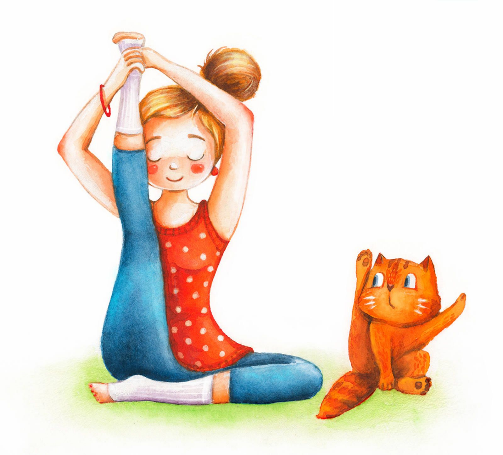 Подготовила Кузнецова Е.Л.
Воспитатель МДОУ № 1
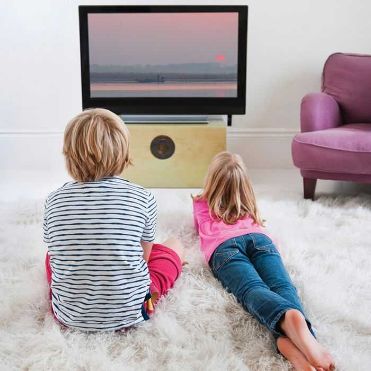 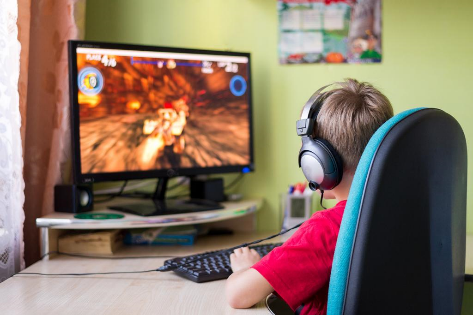 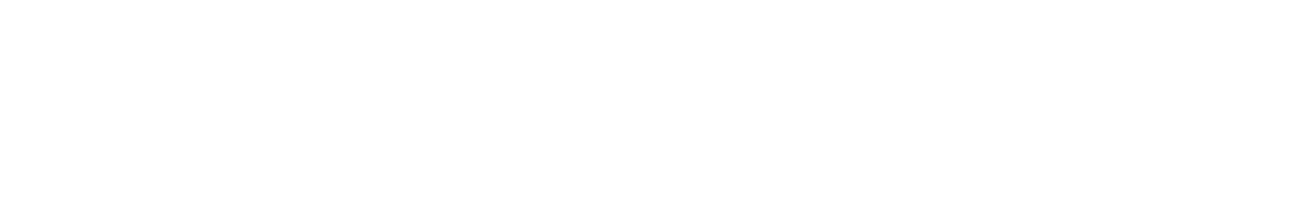 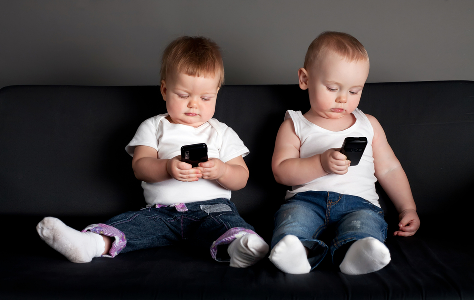 Двигательный дефицит
нарушение осанки;
искривление позвоночника;
плоскостопие;
задержка возрастного развития основных физических качеств: быстроты, ловкости, координации движений
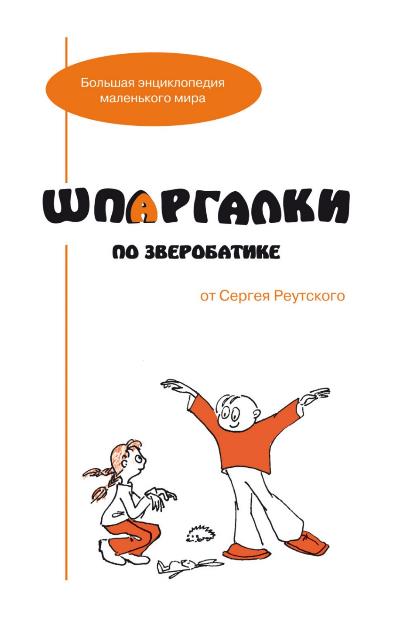 Сергей Реутский в книге «Шпаргалки по зверобатике. Игры и физкультурные занятия с детьми на основе необычных способов передвижения» 
предлагает совместить выполнение физических упражнений с веселой игрой
Что такое зверобатика?
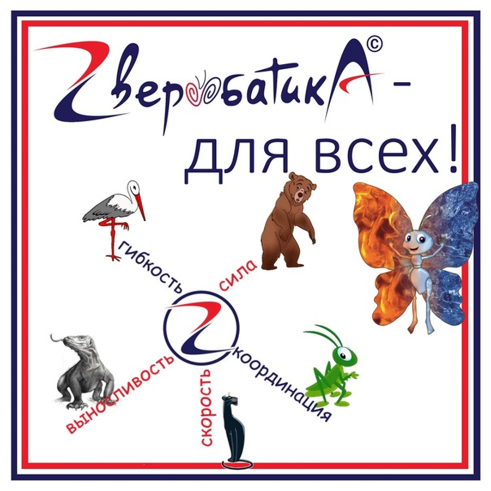 Зверобатика – это акробатика, которая проще, чем кувырок.  Это элементарные перемещения, которые подражают движениям зверей и насекомых
Упражнения «зверобатики» – это работа в непривычных условиях. Это движения не в вертикальном, а в горизонтальном положении
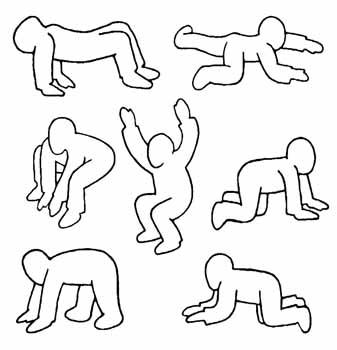 Способы передвижения:
«паучок», «червячок», «лягушонок», «гусь», «собачка», «»медвежонок», «кошка»
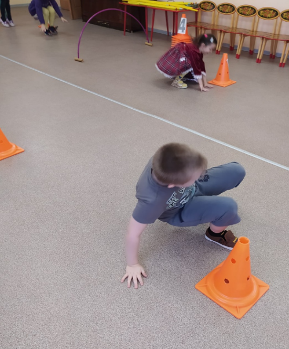 Крокодил вперед ползет, за собою хвост везет
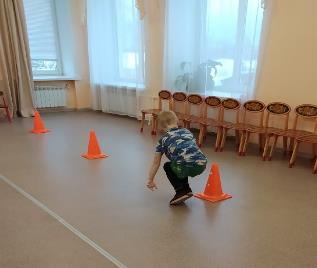 Паучок бежит так ловко, здесь нужна, друзья, сноровка
Краб живёт на дне морском, ходит он всегда пешком
В болоте топком живет лягушка, то скачет боком, то ловит мушек
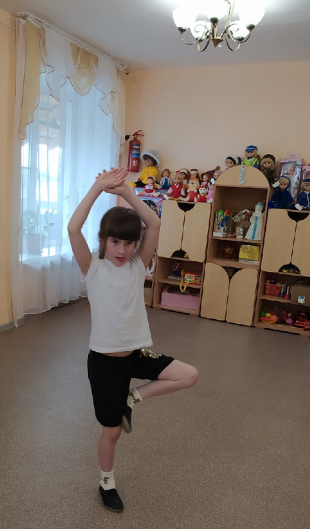 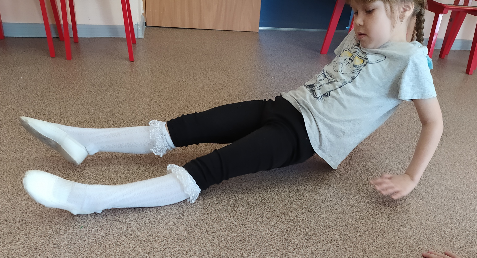 Варан чешуйками покрыт, 
В песке живет, в песке он спит. 
И длинным клейким язычком 
Добычу ловит, как сачком
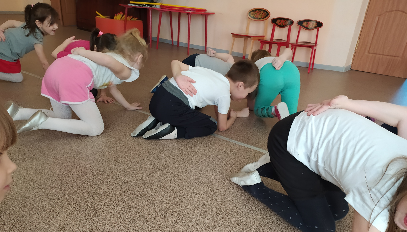 Цапля ногу поднимает, Ничего не понимает. 
И весь день среди ракит
 На одной ноге стоит
У кошки заболела лапка
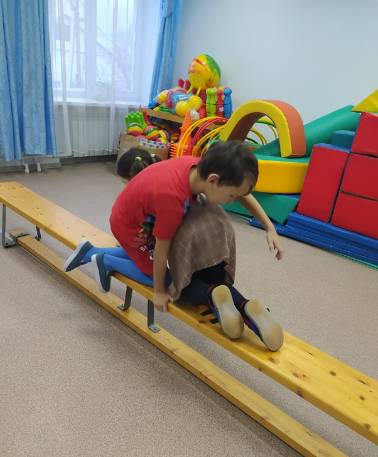 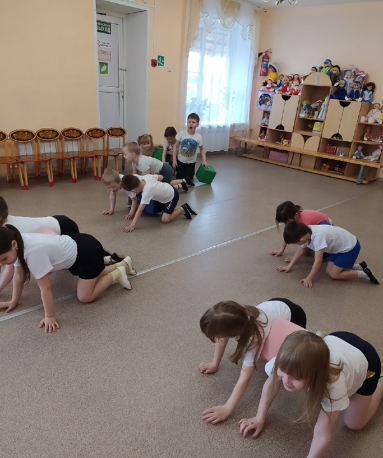 Постоянное усложнение заданий, упражнения выполняются от простого к сложному.
Возможность совместных действий. Учитывается  слаженность движений вместе, парами или командой, умение договариваться друг с другом.
Образная основа движений
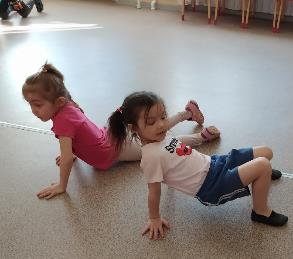 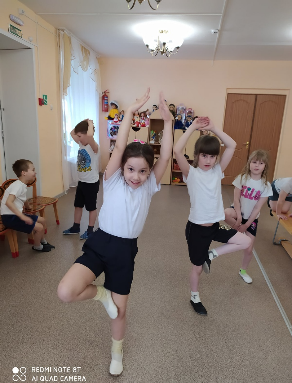 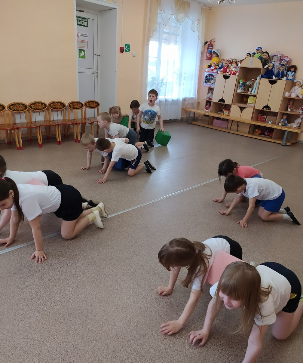 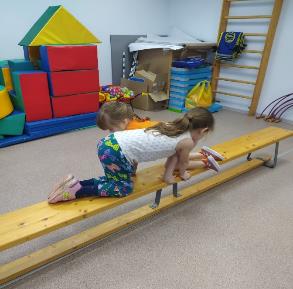 Можно двигаться на четвереньках головой вперед, ногами вперед, боком, вращаясь с продвижением вперед, назад, с прыжками.  Зверюшки могут носить различные предметы: палки, мячи, элементы мягкого конструктора
Утренняя гимнастика «Морская тема»
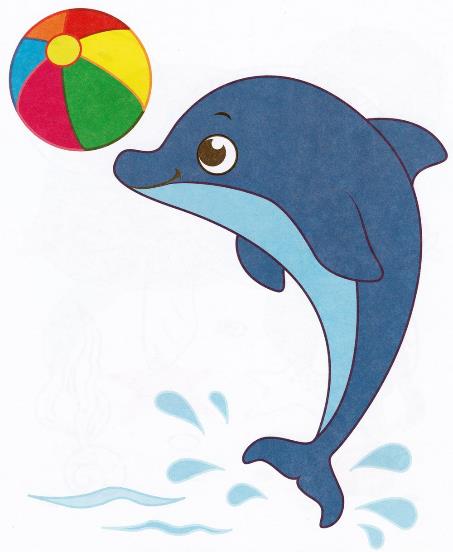 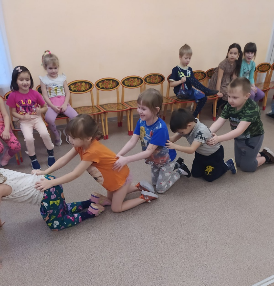 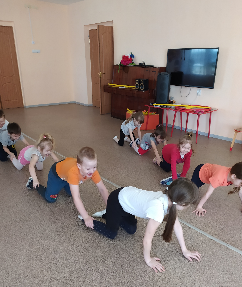 Сороконожка
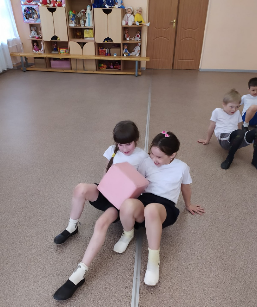 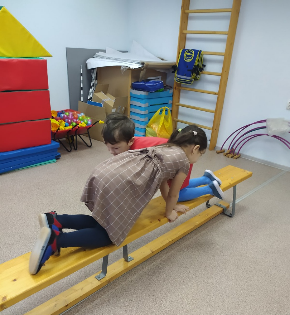 Паучки несут кубик
Кошка и собака на гимнастической доске
Преодоление препятствий
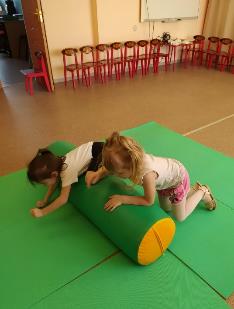 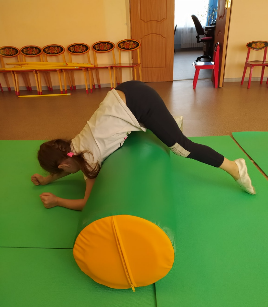 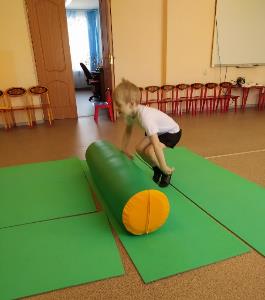 Краб
Кошка и собака
Змея
Лягушка
Футбольный матч
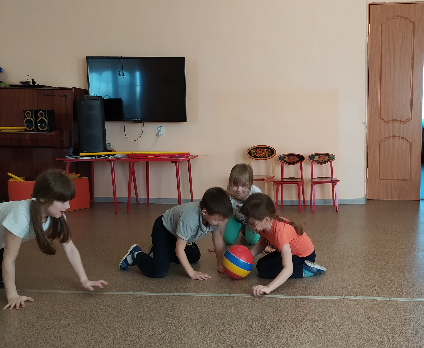 Использовать всевозможные  «зверобатические» способы передвижения можно в виде  соревнования или эстафеты
Эстафета
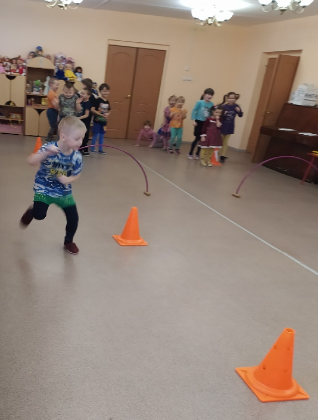 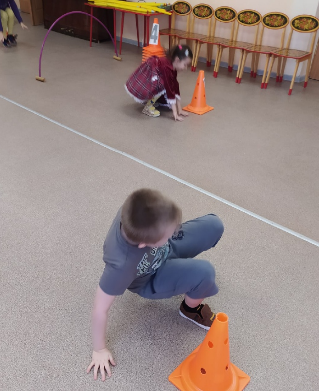 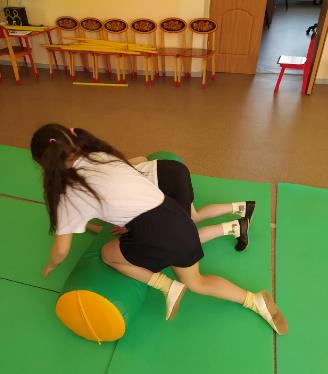 Спасибо за внимание!